JOHN DOE
JOB TITLE
Lorem ipsum dolor sit amet, consectetur adipiscing elit. Quisque pulvinar sit amet turpis ut consequat. Lorem ipsum dolor sit amet, consectetur adipiscing elit. Quisque pulvinar sit amet turpis ut consequat.
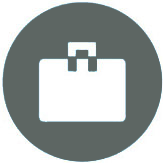 WORK EXPERIENCE
COMPANY NAME
20XX - 20XX
CURIOUS
COMPANY NAME
20XX - 20XX
CREATIVE
INVOLVED
METHODIC
COMPANY NAME
20XX - 20XX
COMPANY NAME
20XX - 20XX
WINDOWS
OFFICE WORD
MANAGEMENT
DESIGN
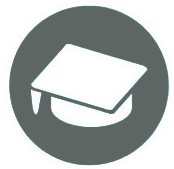 EDUCATION
EDUCATION
20XX - 20XX
ENGLISH
EDUCATION
20XX - 20XX
FRENCH
GERMAN
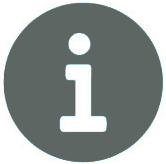 HOBBIES
Lorem ipsum dolor sit amet, consectetur adipiscing elit. Quisque pulvinar sit amet turpis ut consequat.